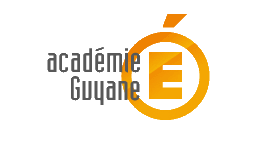 CAPET INTERNEEPREUVE ORALE
Nom/Prénom
Etablissement
Date
Sommaire
Partie 1 : Le système 
1.1 Présentation du support utilisé
1.2  Activités pratiques

Partie 2: Exploitation pédagogique
2.1 Fiche de séquence 
2.2 Fiche de séance 
2.3 Fiche de synthèse

Partie 3: Conclusion
Partie 1 
le système
1.1 Présentions du support utilisé
Présenter le système
1.2 Activités pratiques
Prise en main
Manipulation
1
2
Mesures
3
Partie 2 Exploitation pédagogique
2.1 Fiche de séquence
2.2 Fiche de séance
2.3 Fiche de synthèse
Fiche de Synthèse : Séquence en STI2D
Niveau : Lycée, classe STI2D
Thématique : Exemple, Robotique, Énergie, Automatisation, Conception, etc.)
Durée : 
Objectifs :
Compétences visées :
Matériel nécessaire :
Déroulement de la séquence :
Notions abordées :
Activités pratiques :
Évaluation :
Prolongements possibles : (Exemple : Étudier l'optimisation des robots dans un environnement industriel.)
Remarques : (Exemple : S’assurer que les élèves maîtrisent les bases avant de passer à des exercices plus complexes.)
Conclusion